Знакомство
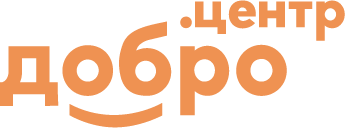 Наименование организации: ОГБУСО «КЦСОН Заларинского района»


Фактический адрес: 666321, Иркутская область, рп Залари,  ул. Дзержинского, 54А

Социальные сети организации: https://vk.com/public211688612
https://ok.ru/group/70000000029793

Площадь вашего помещения: Общая площадь занимаемых учреждением помещений составляет 394,1 кв.м. Для Добро.Центра будет выделено более 22,57 кв.м.

Лидер команды: Резенкова Марина Николаевна

Наименование основного вида деятельности согласно ОКВЭД: 88.10 - предоставление социальных услуг без обеспечения проживания престарелым и инвалидам

ID  организации на платформе ДОБРО.РФ 10036231
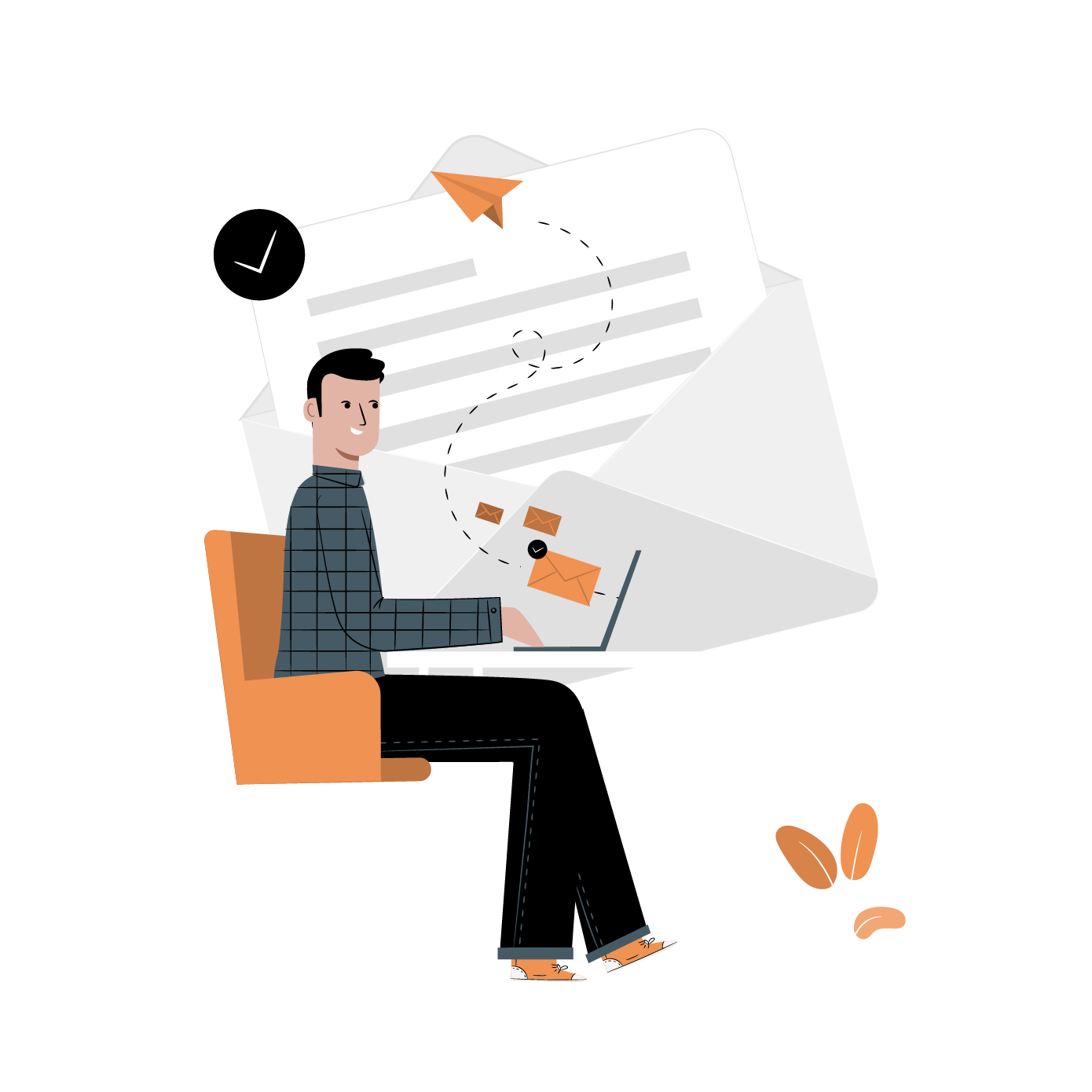 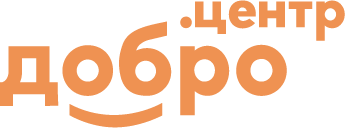 Цели
Чем занимается ваша организация? Наше учреждение  оказывает социальные услуги  гражданам старшего возраста и инвалидам, детям-инвалидам и детям с ОВЗ.
 Проводит мероприятия с гражданами старшего возраста, направленные на  преодоление одиночества путем вовлечения их  в Активное долголетие.
Зачем вам Добро.Центр? Добро.Центр нужен для  создания на территории Заларинского района единого пространства   для серебряных волонтеров, где они смогут реализовать  себя,  проявить  активность,  пройти обучение на платформе Добро.Университет, научиться писать проекты для своей малой Родины.
Чем бы занимался ваш Добро.Центр? Подготовка   серебряных волонтеров для участия в грандах,  проведение благотворительных  акций, спортивных и творческих мероприятий.   Консультирование граждан о платформе Добро.РФ. Реализация совместных проектов.  Кроме того Добро.Центр поможет нам развить волонтерское движение среди серебряных волонтеров на  сельских территориях с привлечением молодежи.
Выберите пакет «Стандарт» или «Мастер» (подчеркните ваш выбор)
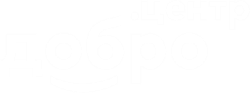 Укажите сервисы и пропишите, кому вы будете их оказывать. 
1. Реализация обучающих программ  -  обучение будет проходит для граждан старшего возраста, активных граждан,  а также для молодежи.
2. Организация и проведение мероприятий – привлечение  серебряных волонтеров  с других территорий для проведения совместных мероприятий и сопровождение в период проведения мероприятия
3. Обучение социальному проектированию, составлению грантовых заявок данное обучение направлено будет на серебряных волонтеров с целью участия их в грантовой деятельности
4. Внедрение стандартов Ассоциации волонтерских центров -  соблюдение  стандарта в Добро.Центре.
5. Реализация программ Ассоциации волонтерских центров и партнеров – оказание содействия    серебряным  волонтерам    в реализации  проектов, акций	и мероприятий

6 Предоставление помещения -  для граждан и волонтерским объединениям будут предоставляться помещения для проведения мероприятий
Базовые сервисы:

1. Информирование граждан и организаторов
2. Анкетирование граждан через Платформу ДОБРО.РФ
3. Консультация по работе с Платформой ДОБРО.РФ
4. Помощь в подборе проектов и мероприятий
5. Консультирование граждан
При выборе пакета «Стандарт» перечислите 6 сервисов, которые вы выбрали.
При выборе пакета «Мастер»
- 9 сервисов,
3 из которых
из пакета «Мастер».
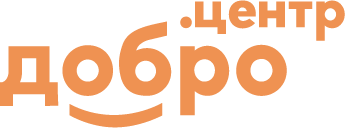 Целевая аудитория
Перечислите целевые группы, на которых направлена деятельность Добро.Центра, опишите их социально-психологический портрет
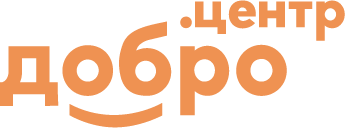 Сообщество
Перечислите сообщества,  с которыми будут системно работать в рамках Добро.Центров
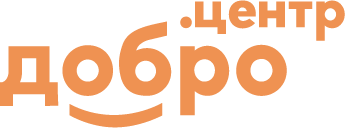 Команда
Перечислите членов вашей команды и опишите роли, функции и закрепленные сервисы за конкретным человеком.
Финансирование и организационная модель Добро.Центра
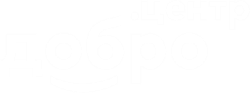 Укажите, какая организация является учредителем Добро.Центра: ОГБУСО «КЦСОН Заларинского района»
Опишите основные источники для получения финансирования, какие потребности они могут закрыть, опишите пошаговый план, чтобы получить это финансирование
Каким образом вы можете сделать Добро.Центр финансово стабильной организацией (участие в грантах, коммерческая деятельности и тп). Опишите, пожалуйста. Постоянное участие в грантах и конкурсах, а так как учреждение оказывает дополнительные платные услуги, то уже обеспечивает  финансовую стабильность Добро.Центра
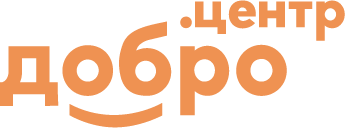 Взаимодействие
с партнерами
Пропишите потенциальных партнеров, а также условия, на которых вы выстроите работу
План пространства Добро.Центра
	1. Визит зона – стойка администратора (ресепшн). За  стойкой  сотрудник  будет рассказывать                                   о направлениях и сервисах Добро.Центра, регистрировать волонтеров, а также будет находится  рекламная витрина.   «Техническое оснащение зоны – ресепшн,  кресла, витрина
 	2. Зона ожидания интегрированная с зоной ресепшн   здесь  будет  диван, кулер  для воды, журнальный столик, где размещаются  информационные  материалы.
	3.  Зона отдыха интегрированная с коворгинком –   в коворинг зоне будет размещена информация                             о возможностях саморазвития,  конкурсах, мероприятий, а также прямые ссылки  на курсы Добро.Университет.  Техническое оснащение  - ноутбук, планшет, Wi-fi, мягкая мебель (диван, кресла мешки), круглый стол, стулья, магнитно-маркерная доска.
	4.  Рекламная панель – стена на которой будет указан режим работы, часы в брендбуке Добро.Центра, сервисы, направления и т.д.
 	Пространство Добро.центр это своего рода станет точкой входя, для всех желающих кто  хочет делать добрые дела, станет открытой площадкой для реализации инициатив серебряных волонтеров , а также молодежи. 
	Наше пространство Добро.Центр станет также площадкой взаимопомощи – т.е.  Помощь тем, кто в ней нуждается от  тех, кто хочет эту помощь оказать.
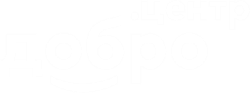 Пространство и брендинг
Представьте план пространства с описанными функциональными зонами Добро.Центра. Какие ценности вы закладываете в пространство Добро.Центра? В чем аутеничность (особенность) вашего пространства? Приложите референсы пространства Добро.Центра.
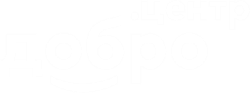 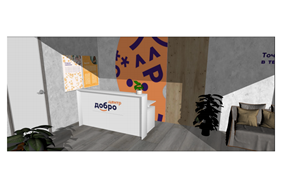 Пространство и брендинг
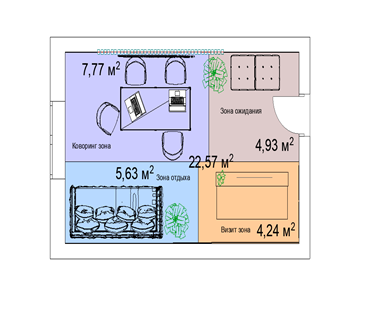 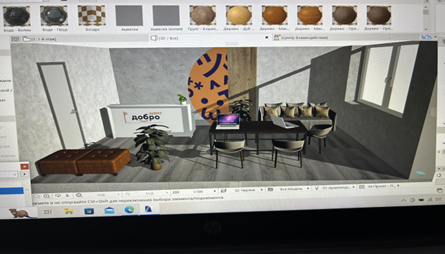 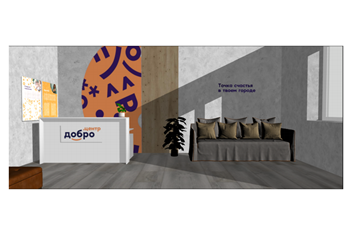 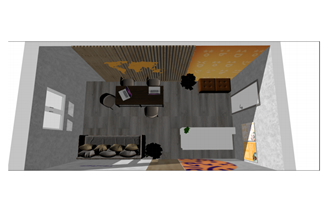 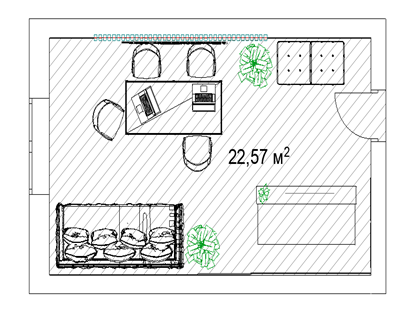 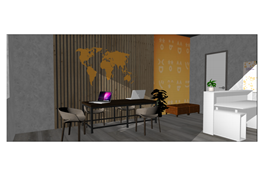